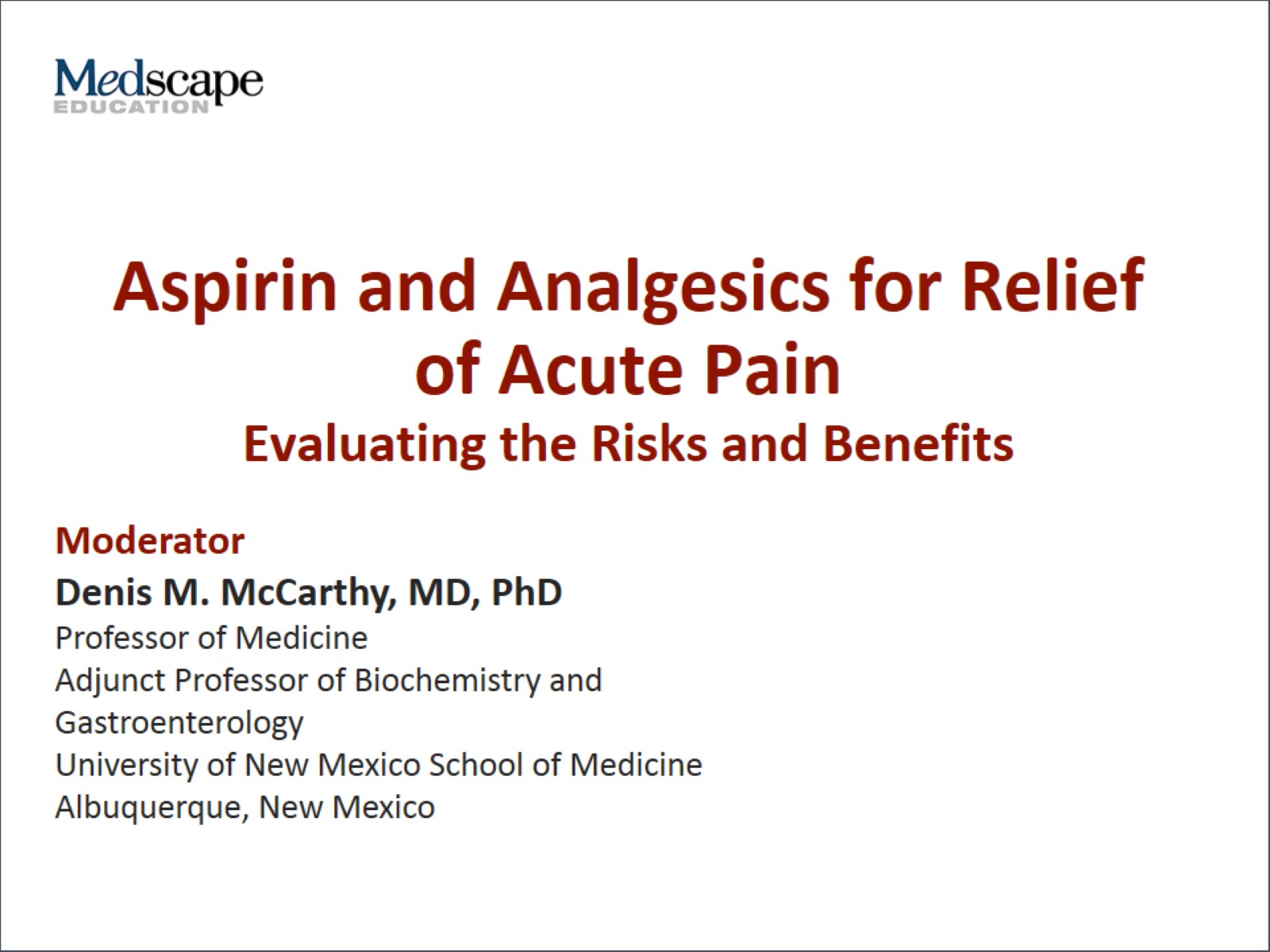 Aspirin and Analgesics for Relief of Acute PainEvaluating the Risks and Benefits
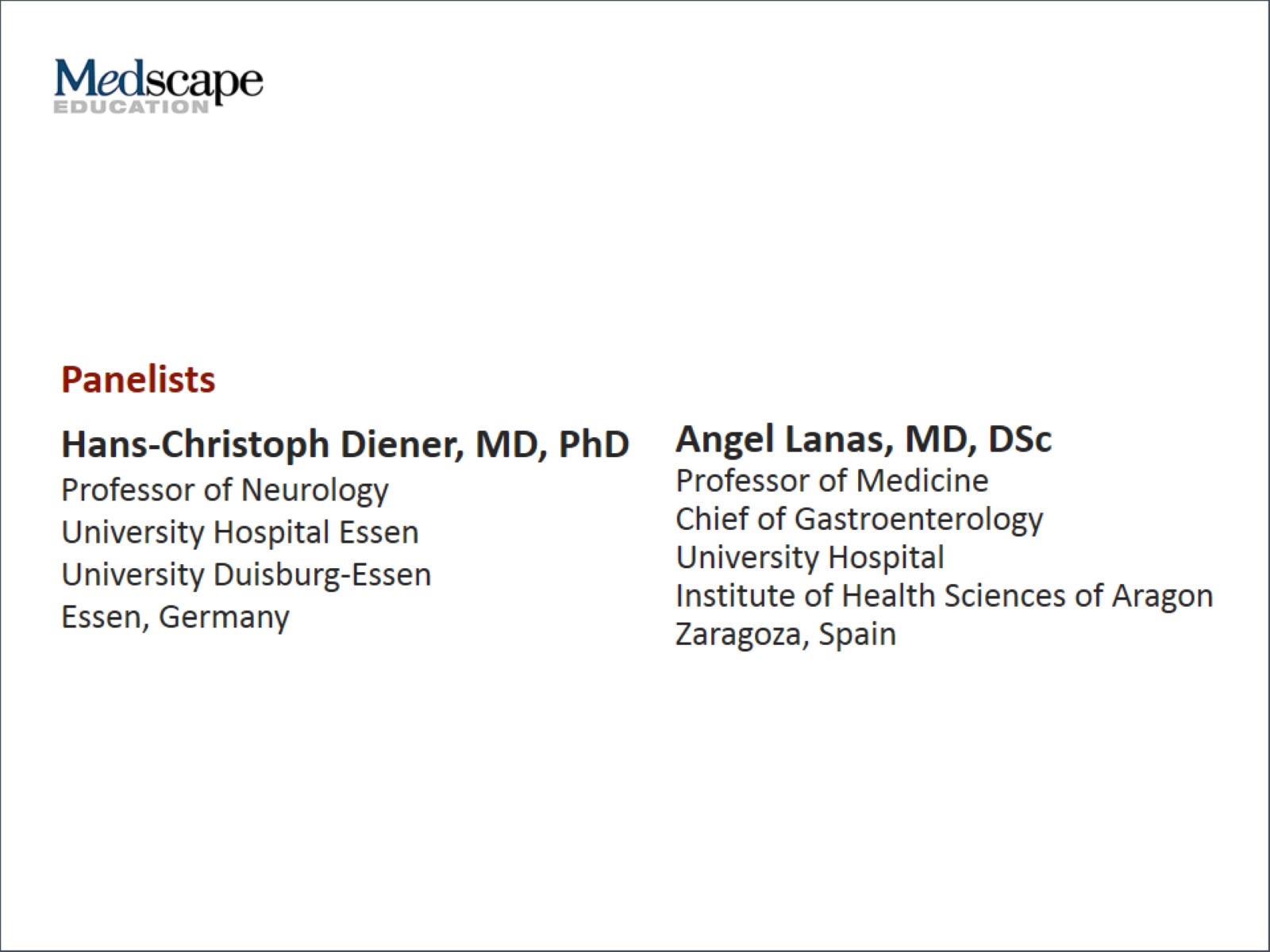 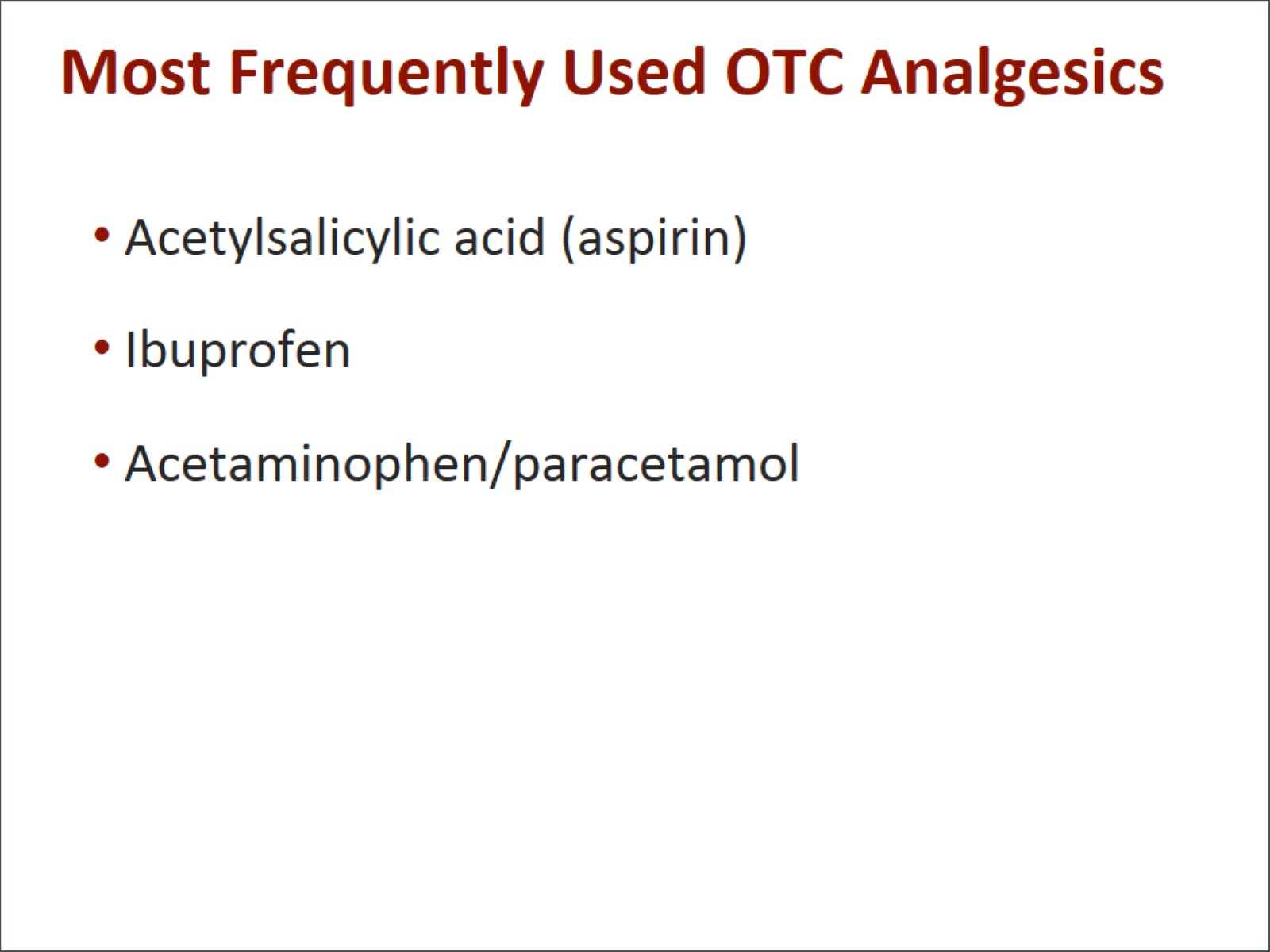 Most Frequently Used OTC Analgesics
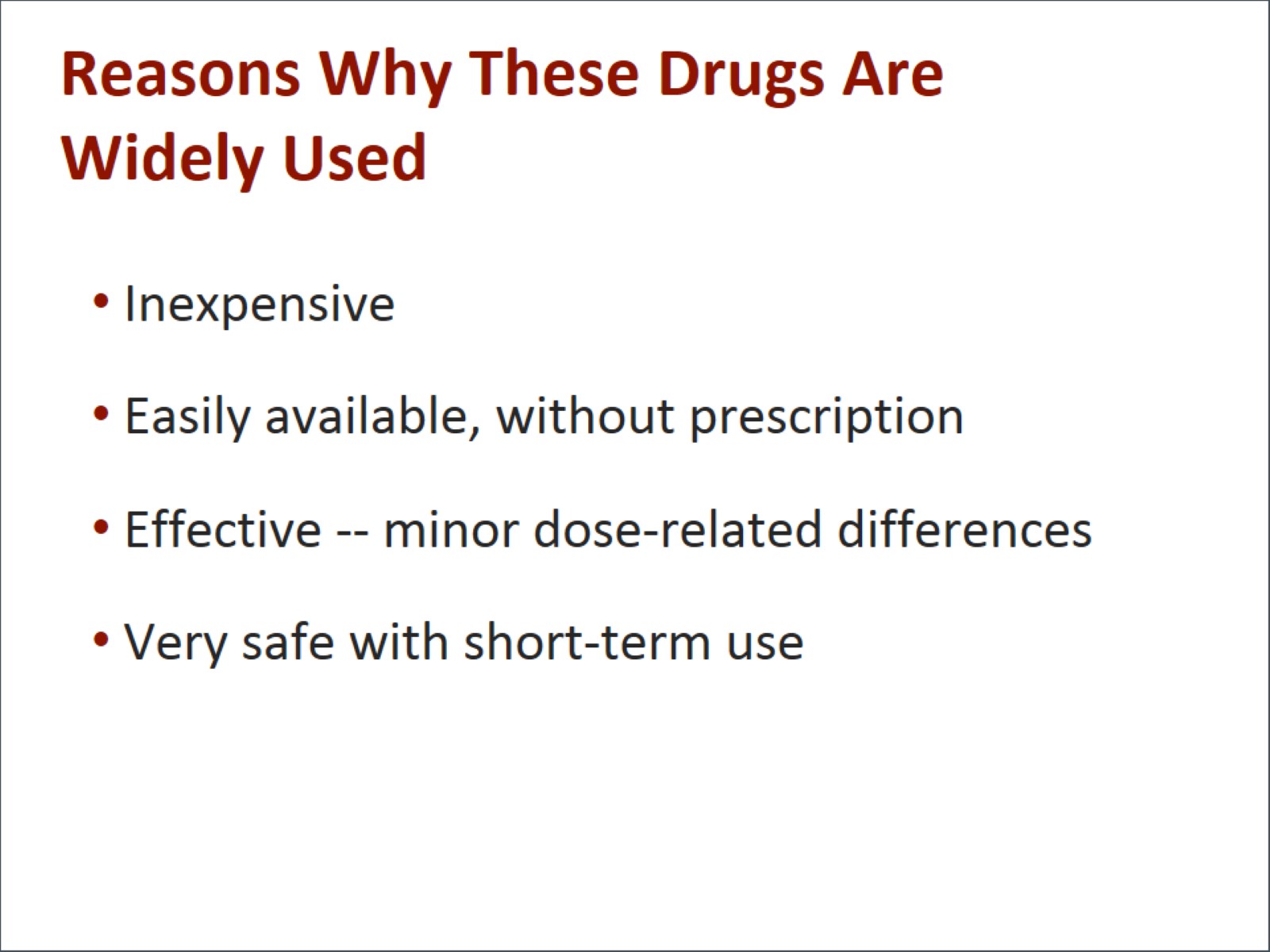 Reasons Why These Drugs Are Widely Used
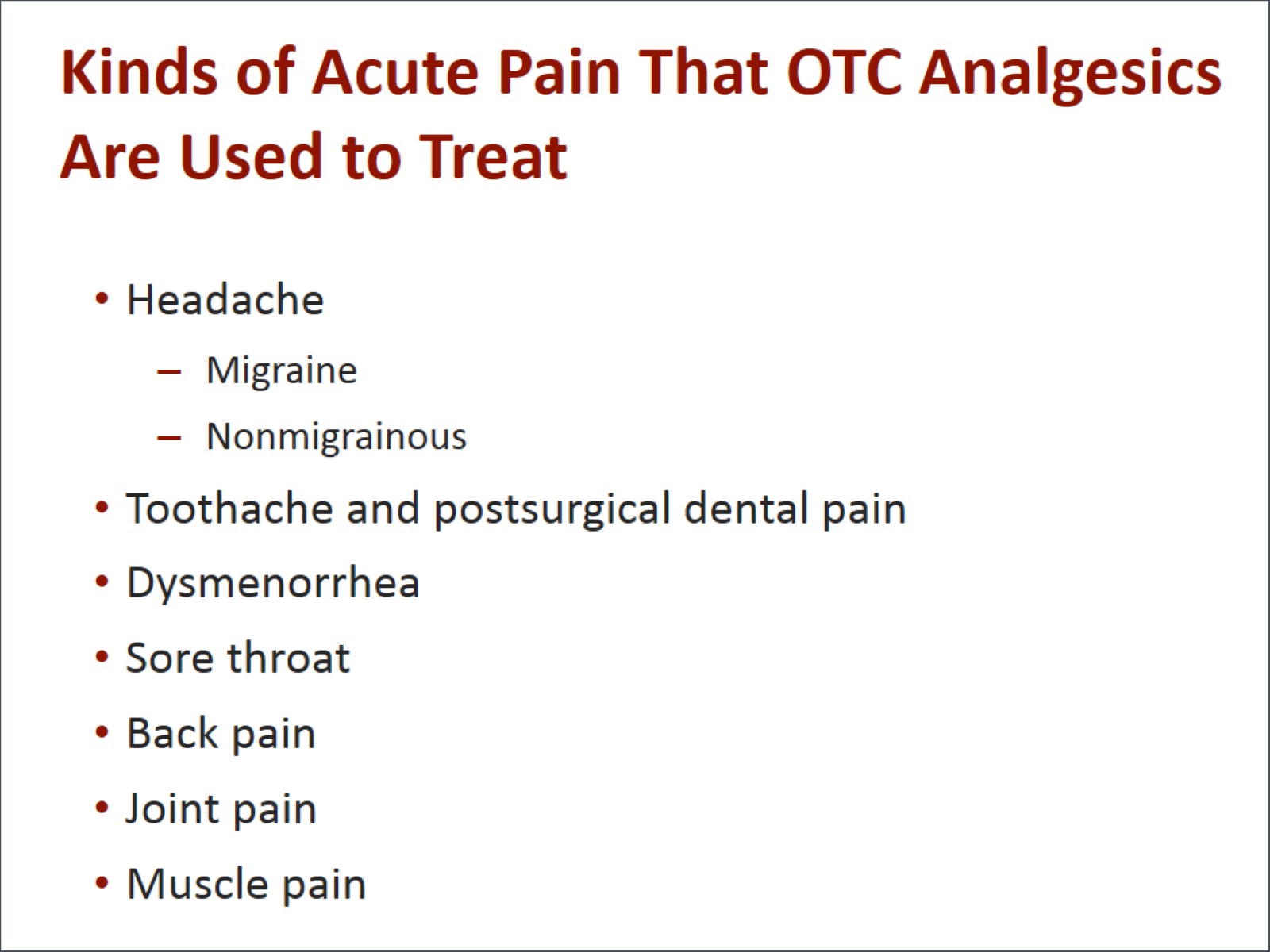 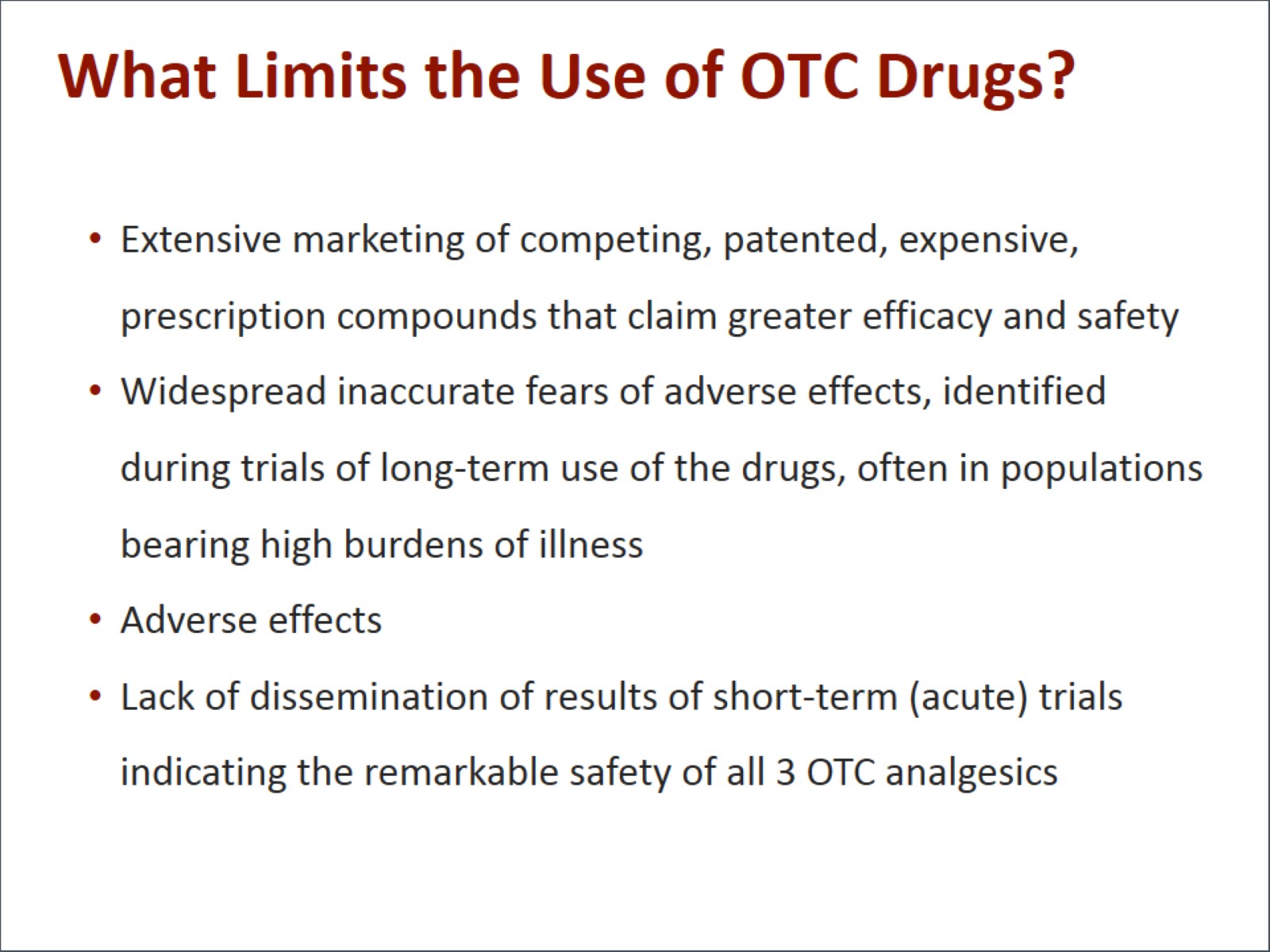 What Limits the Use of OTC Drugs?
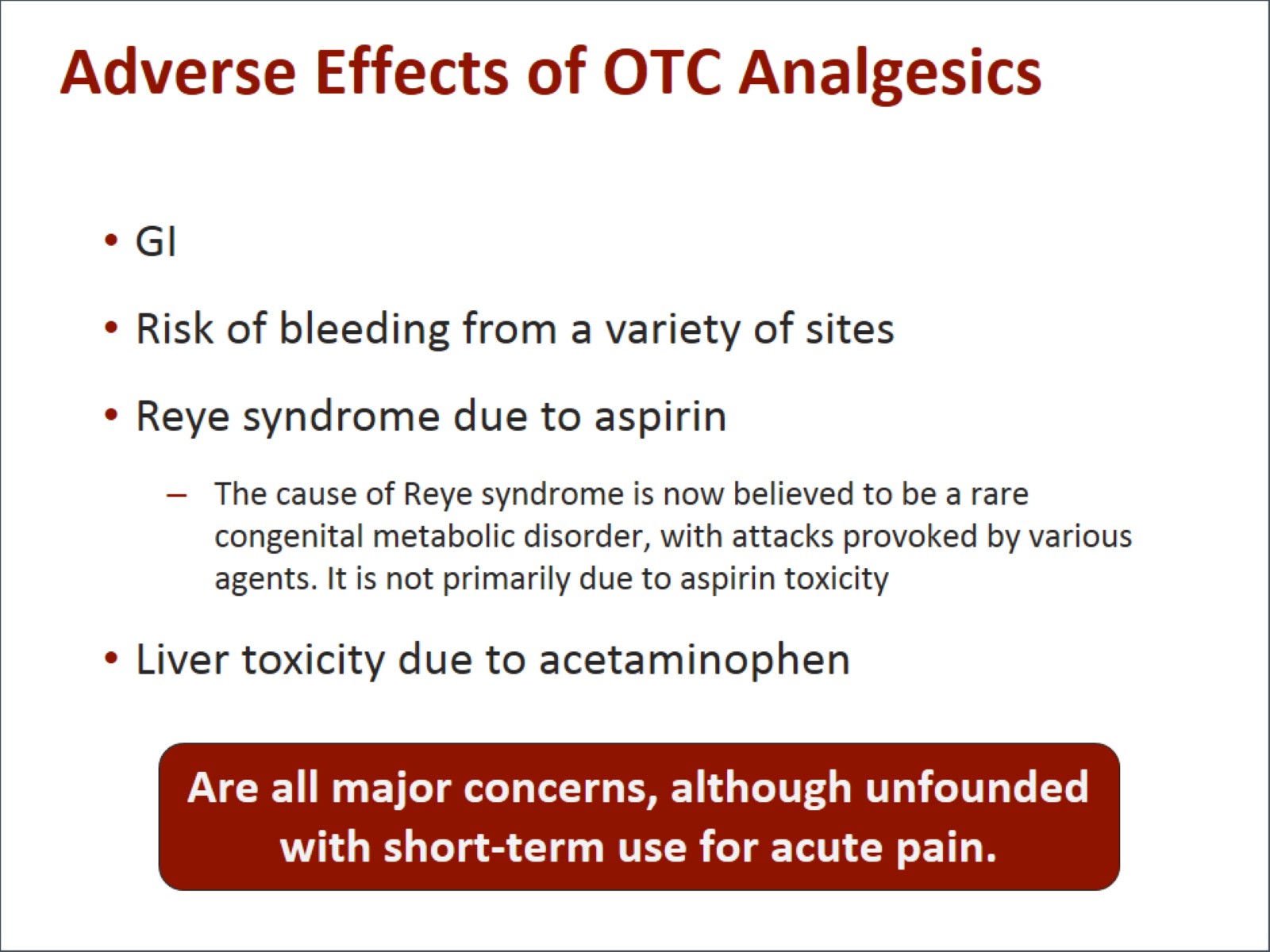 Adverse Effects of OTC Analgesics
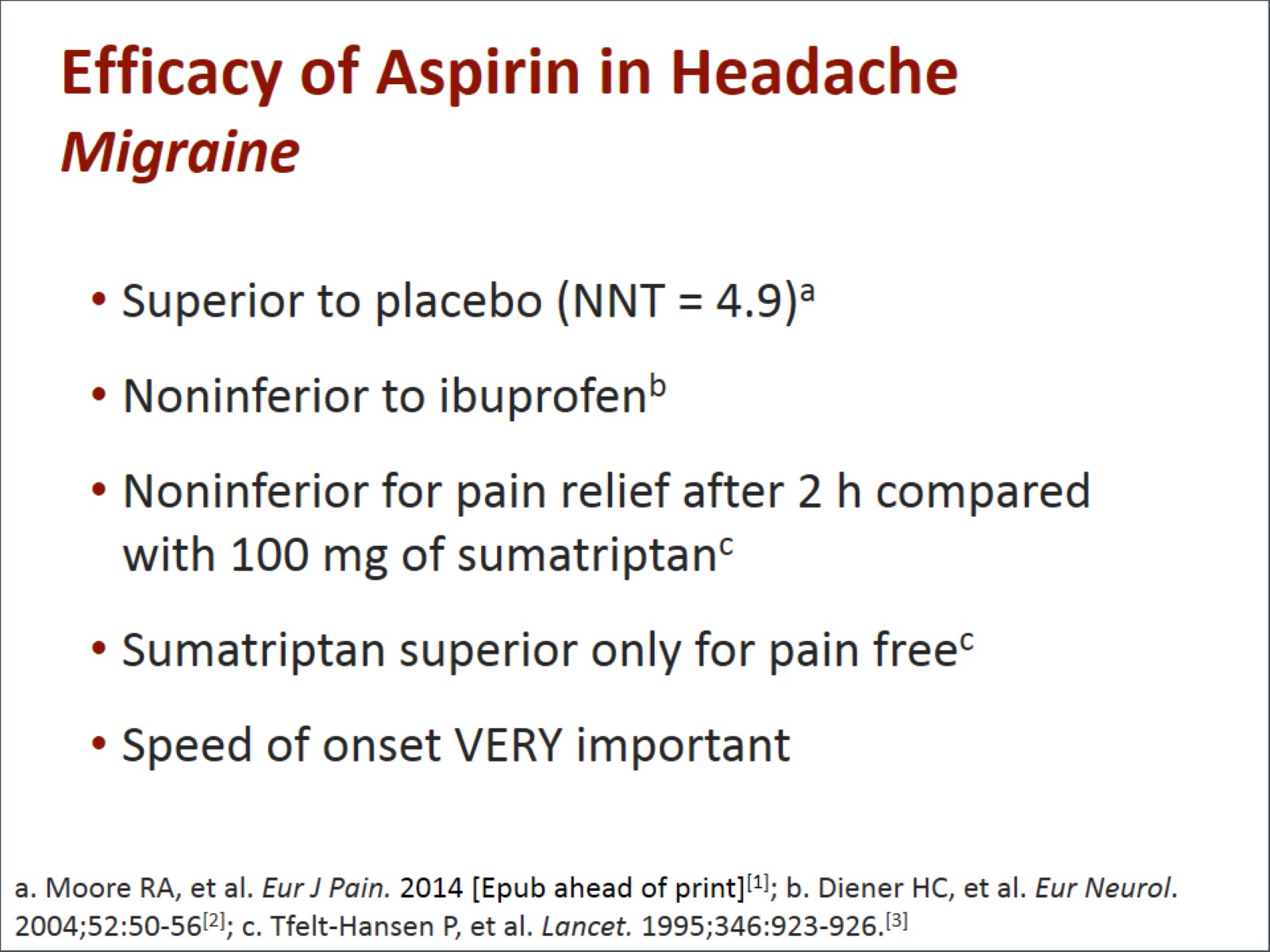 Efficacy of Aspirin in HeadacheMigraine
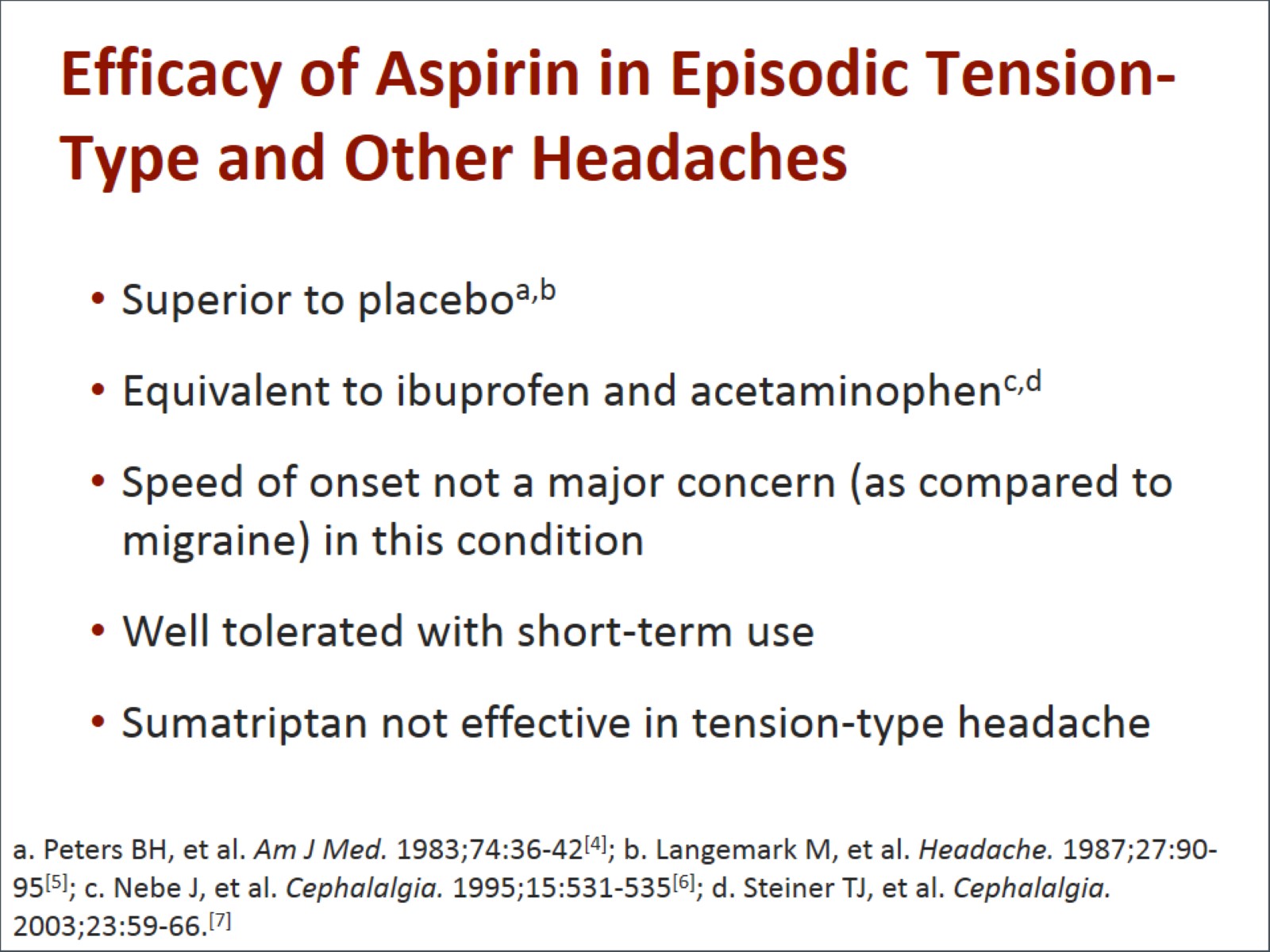 Efficacy of Aspirin in Episodic Tension-Type and Other Headaches
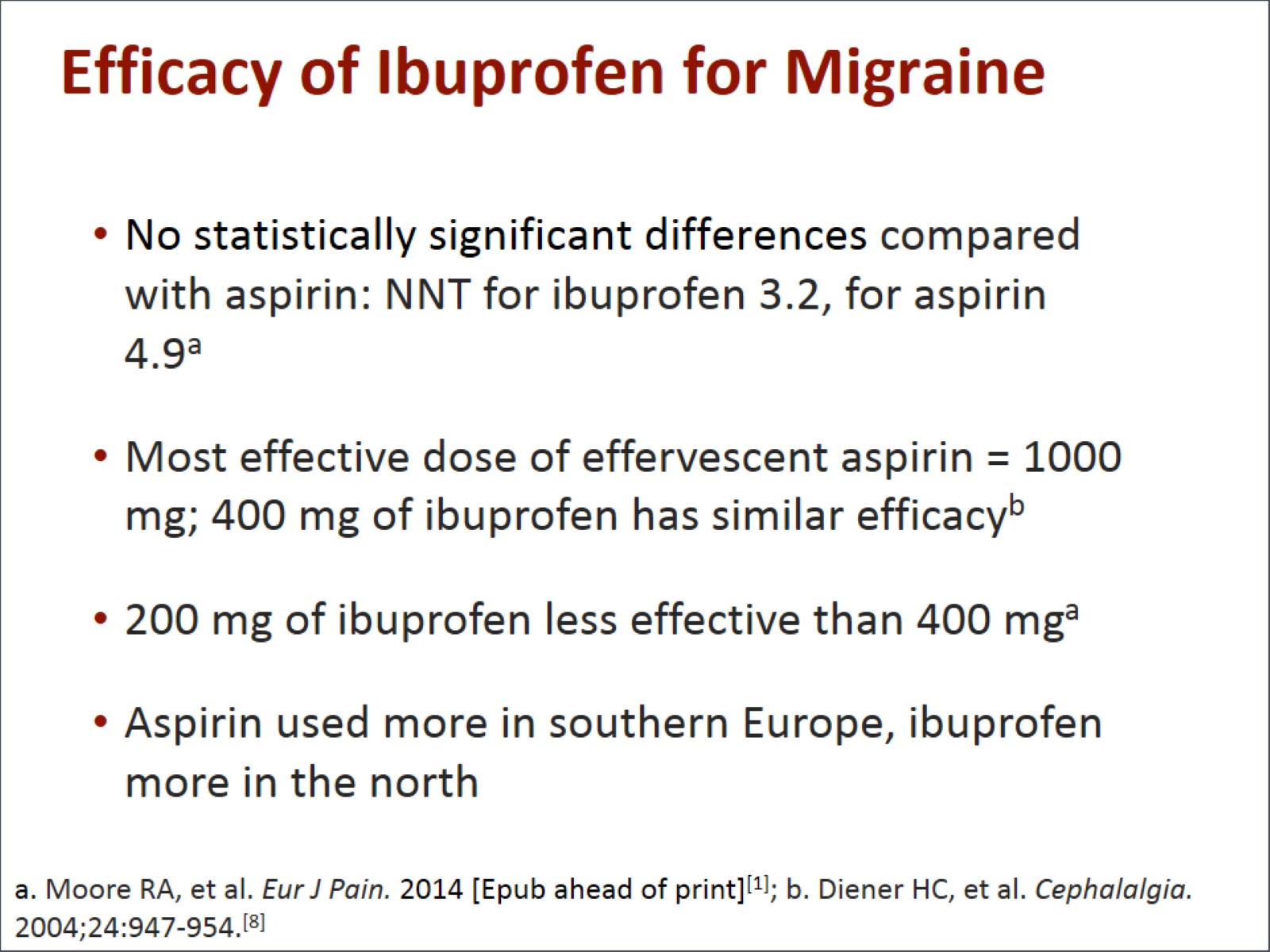 Efficacy of Ibuprofen for Migraine
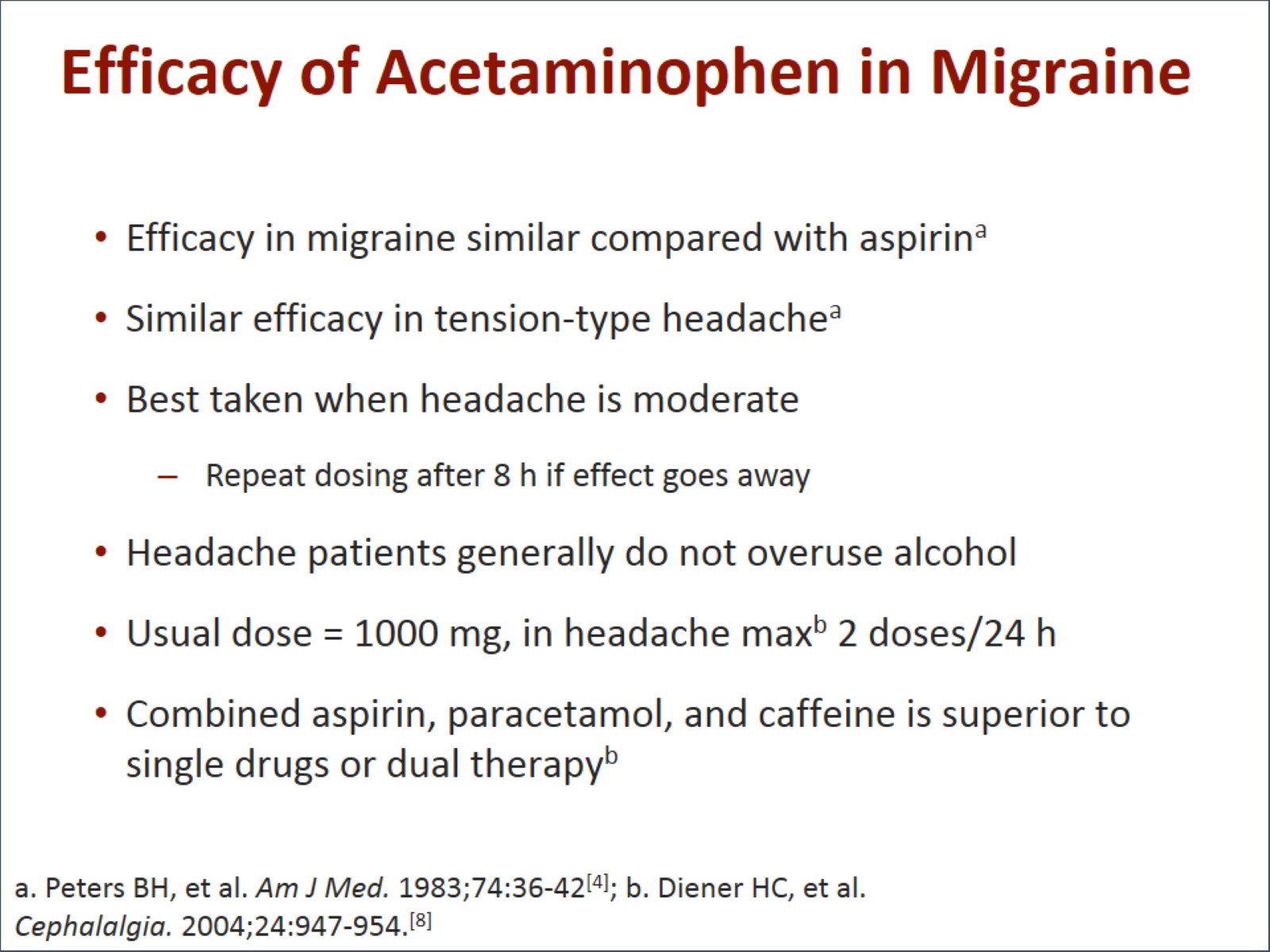 Efficacy of Acetaminophen in Migraine
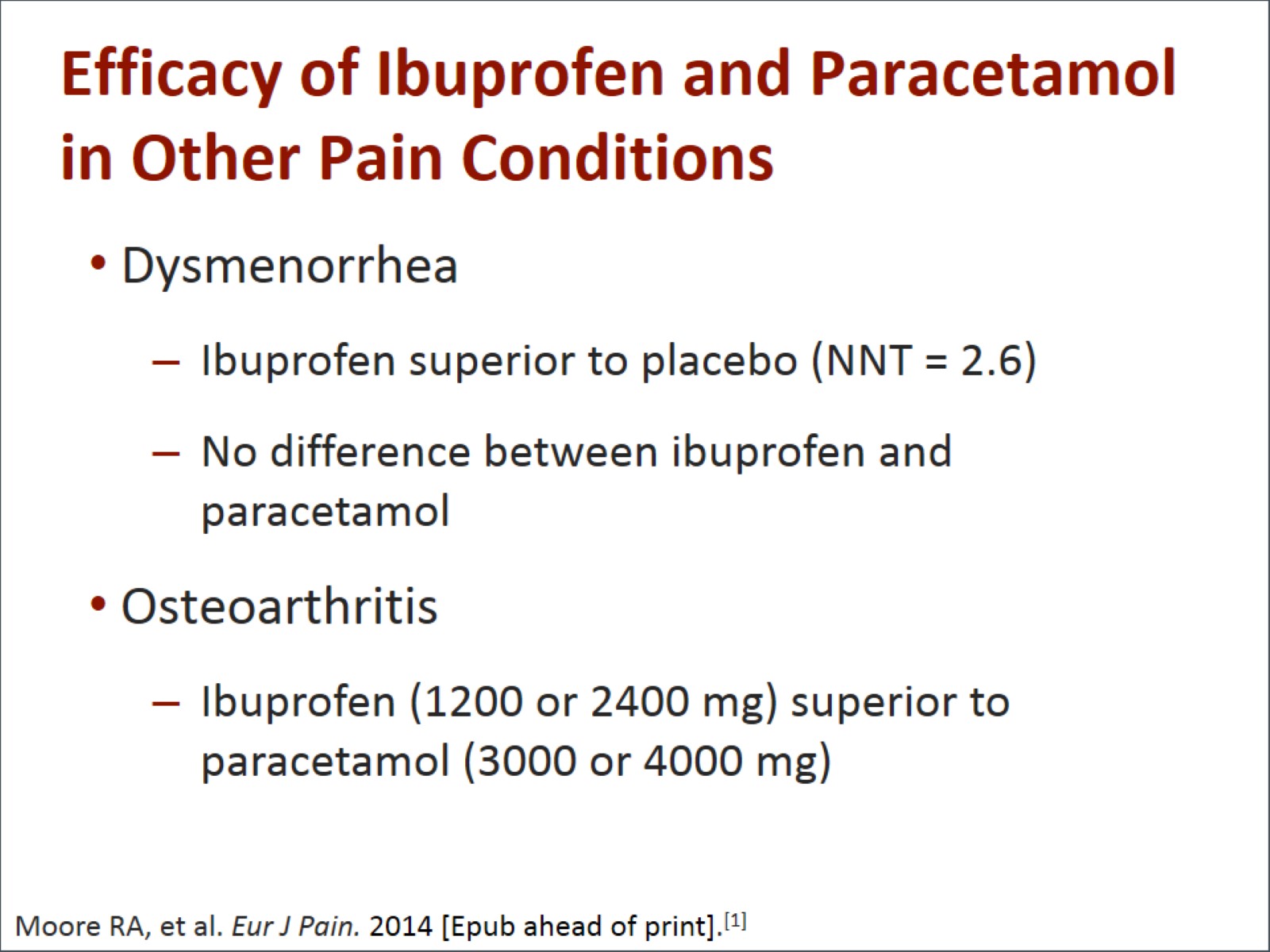 Efficacy of Ibuprofen and Paracetamol in Other Pain Conditions
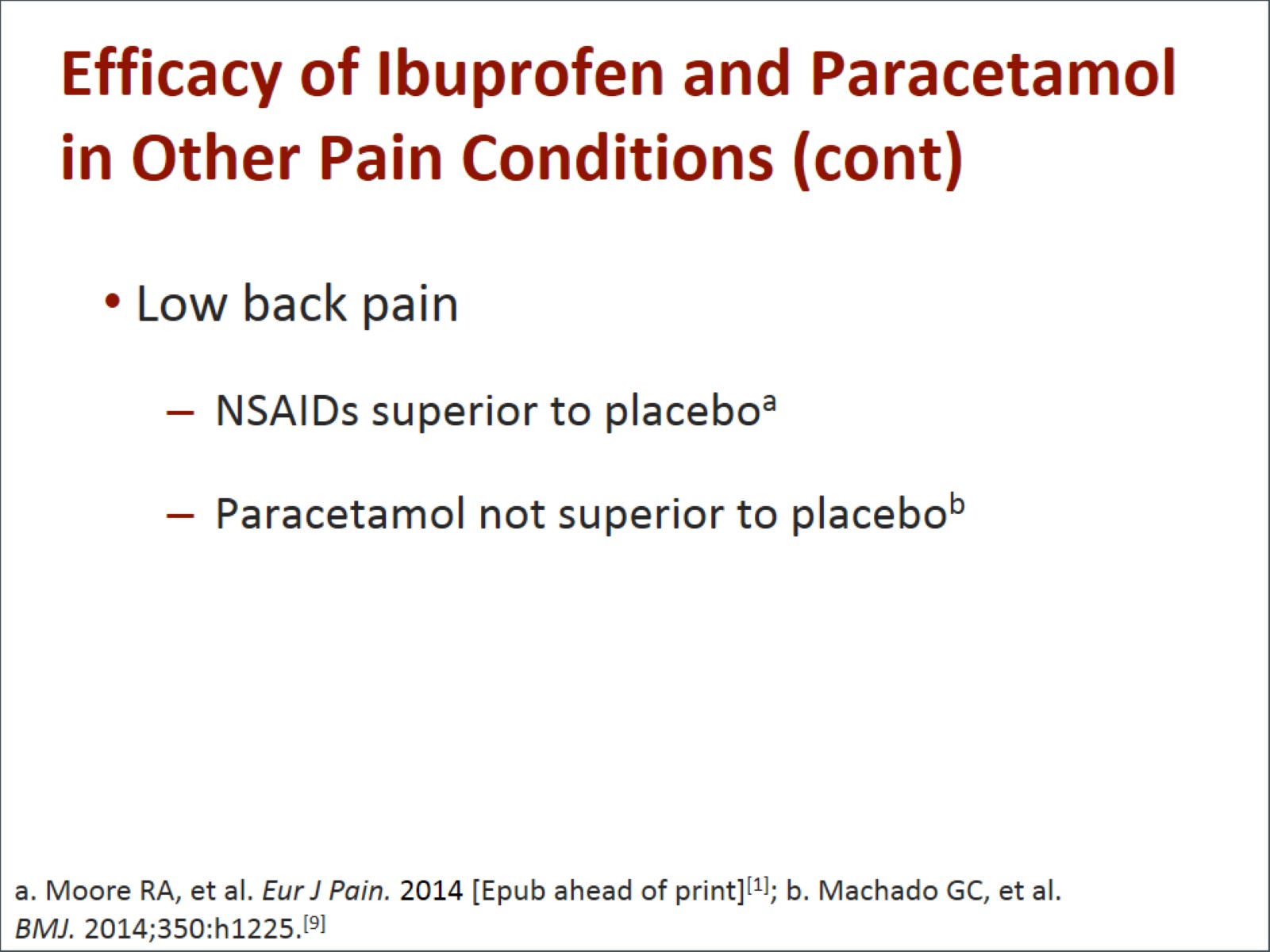 Efficacy of Ibuprofen and Paracetamol in Other Pain Conditions (cont)
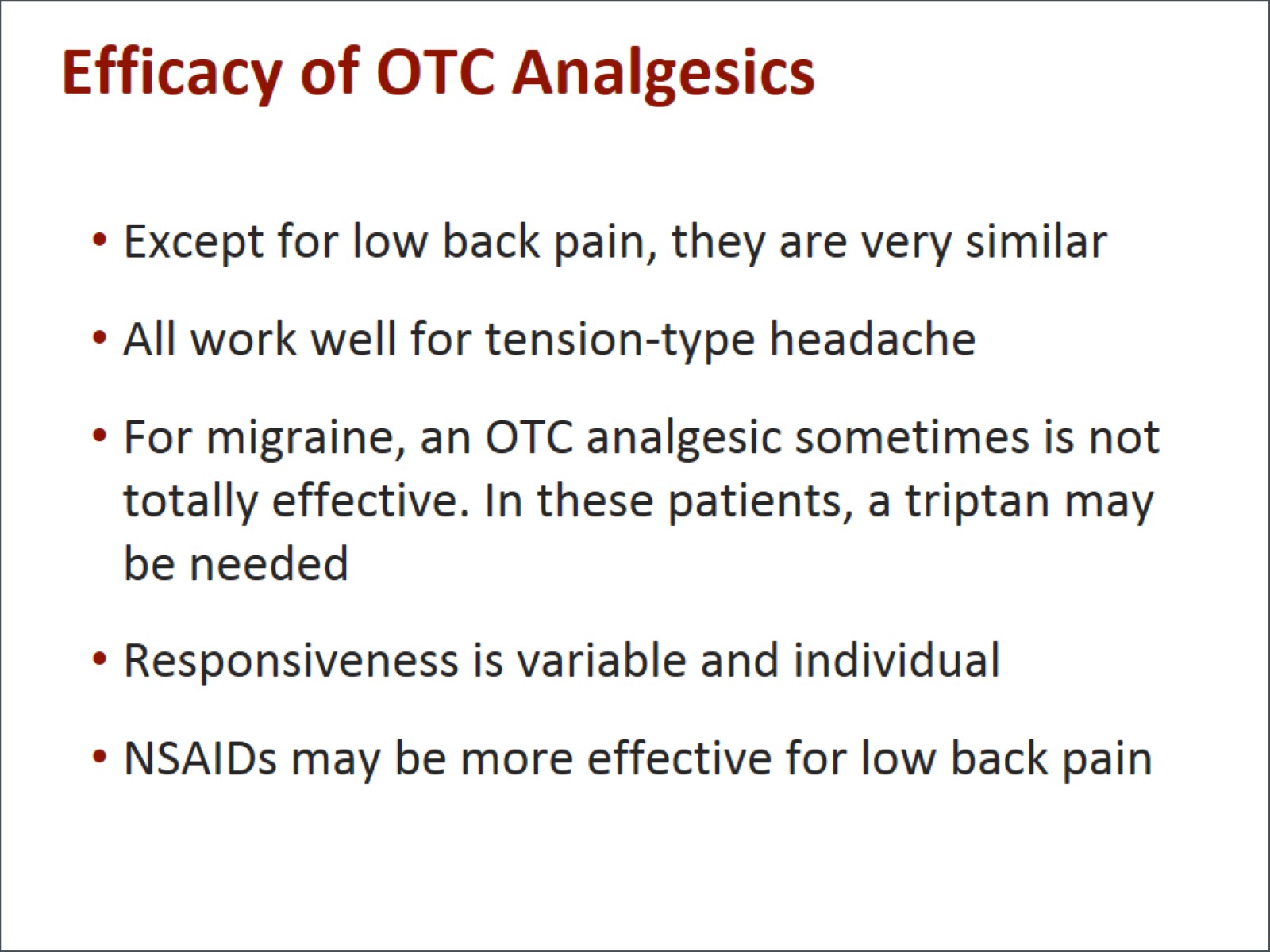 Efficacy of OTC Analgesics
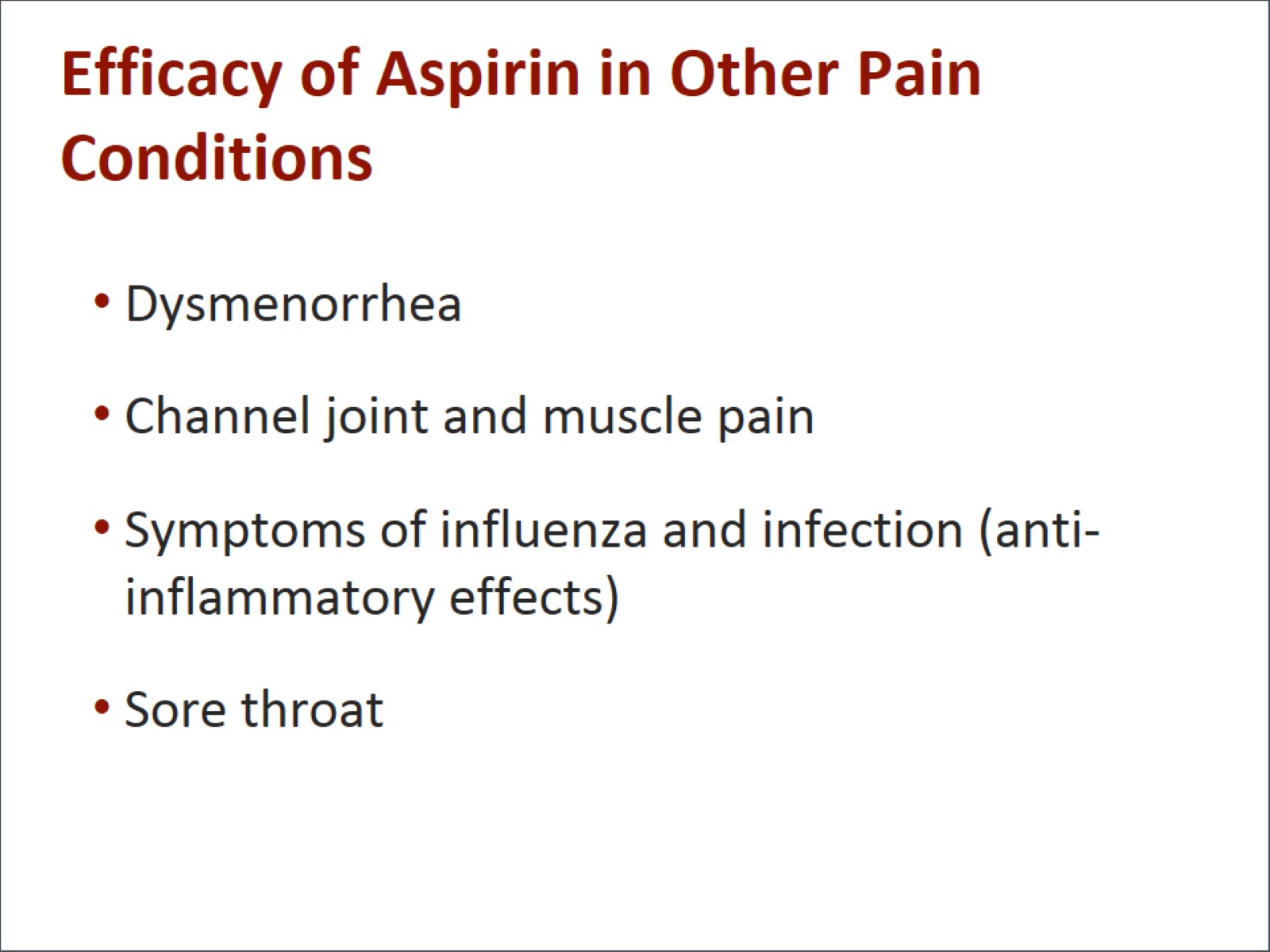 Efficacy of Aspirin in Other Pain Conditions
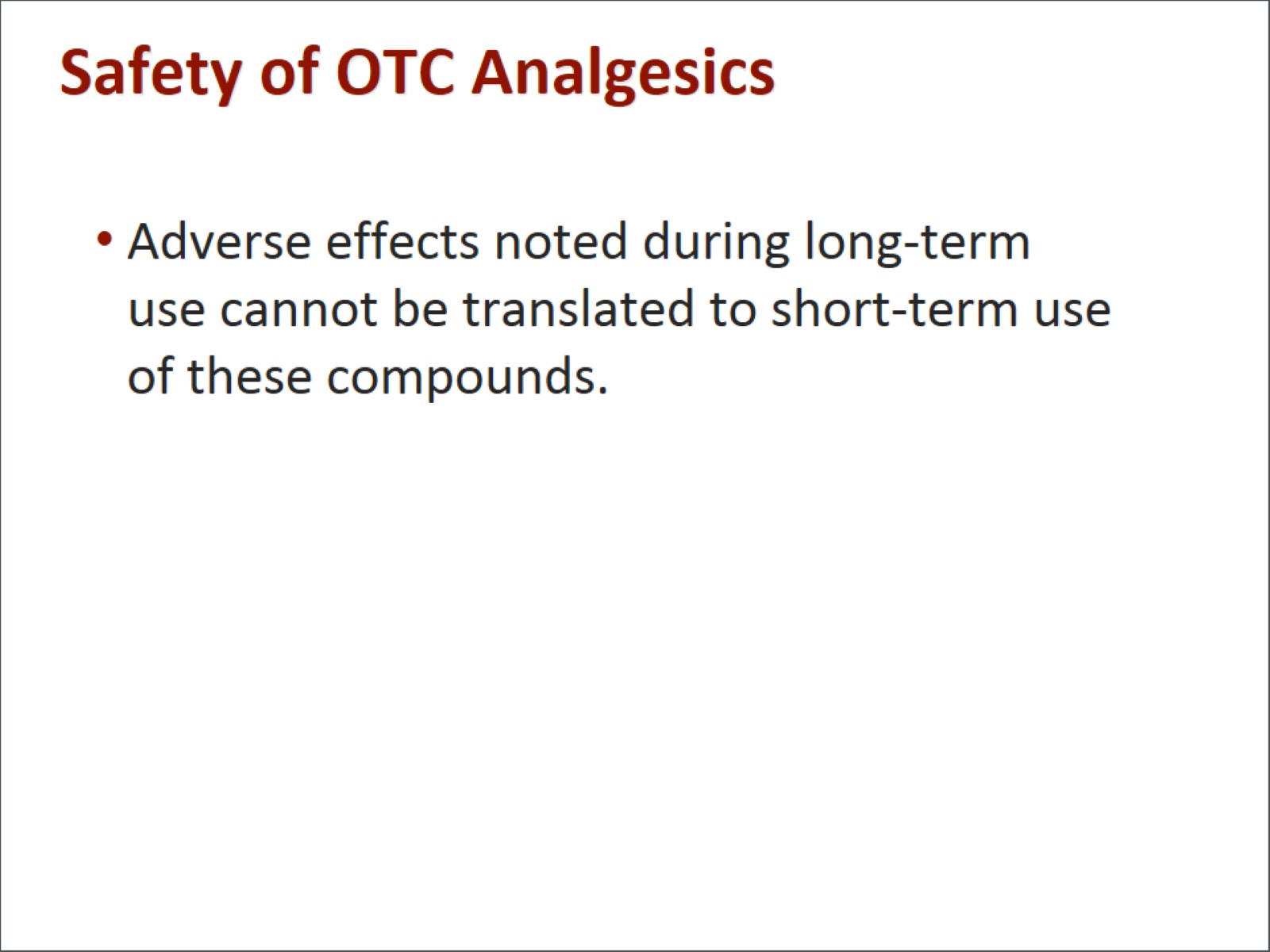 Safety of OTC Analgesics
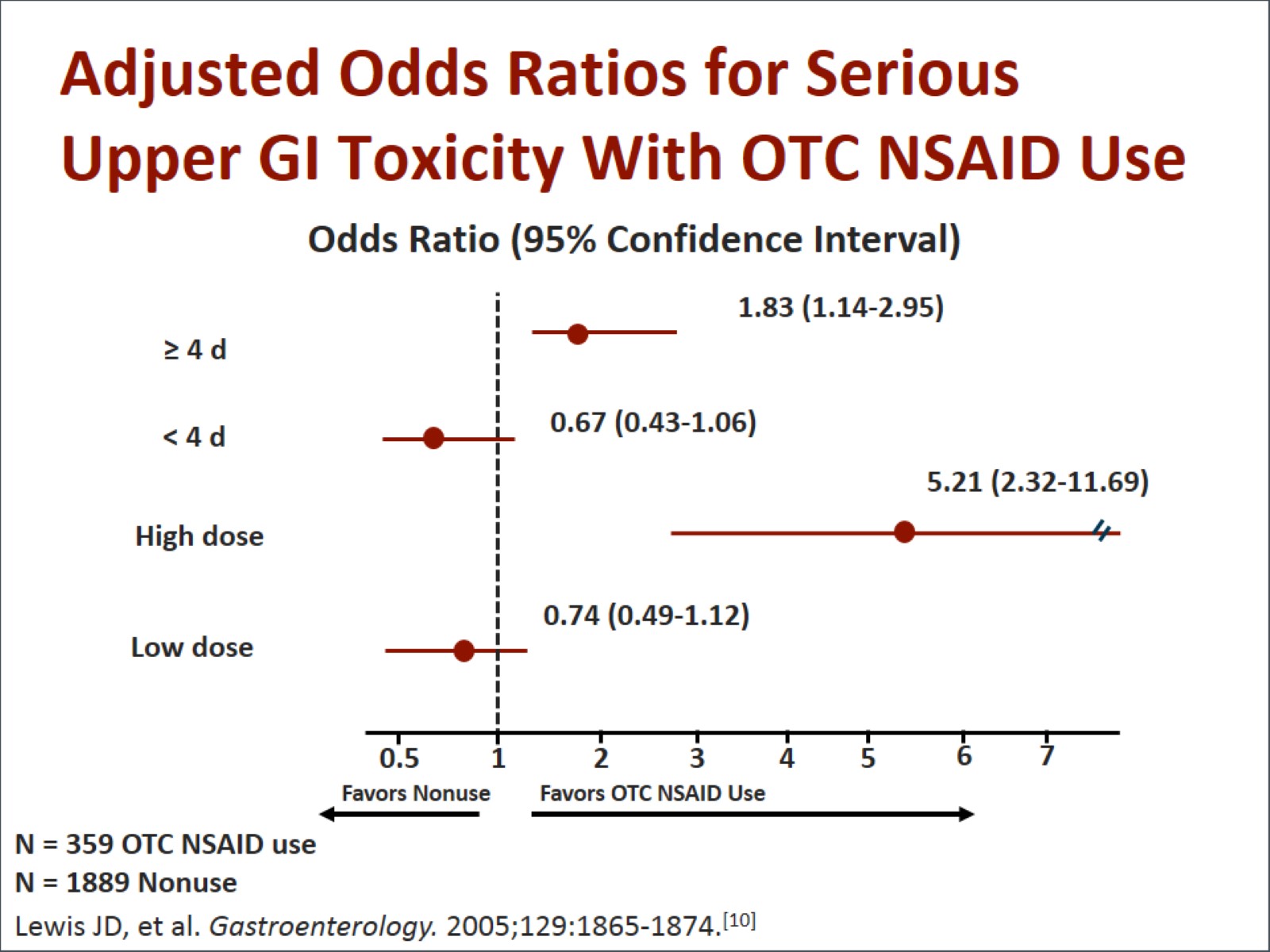 Adjusted Odds Ratios for Serious Upper GI Toxicity With OTC NSAID Use
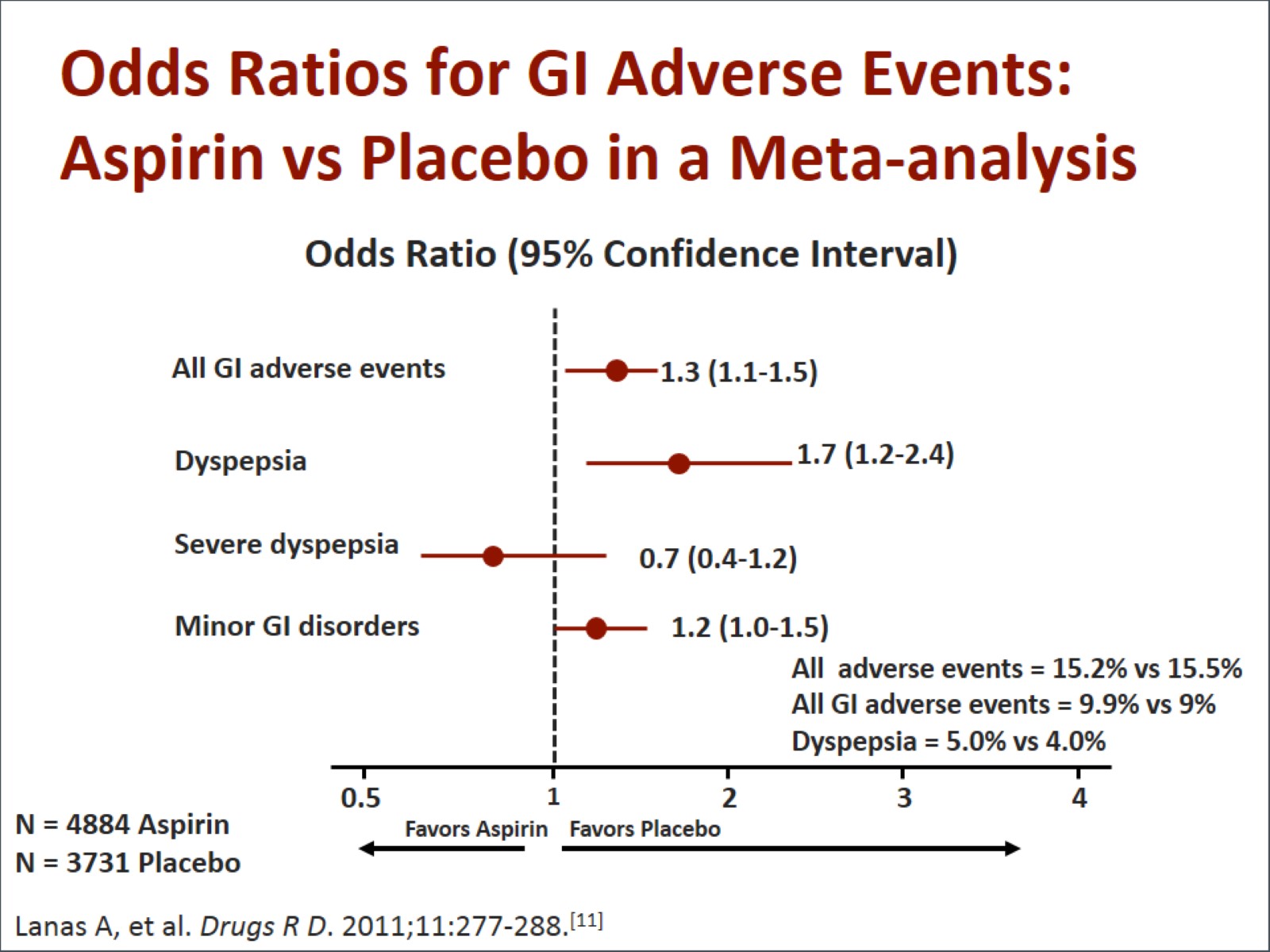 Odds Ratios for GI Adverse Events: Aspirin vs Placebo in a Meta-analysis
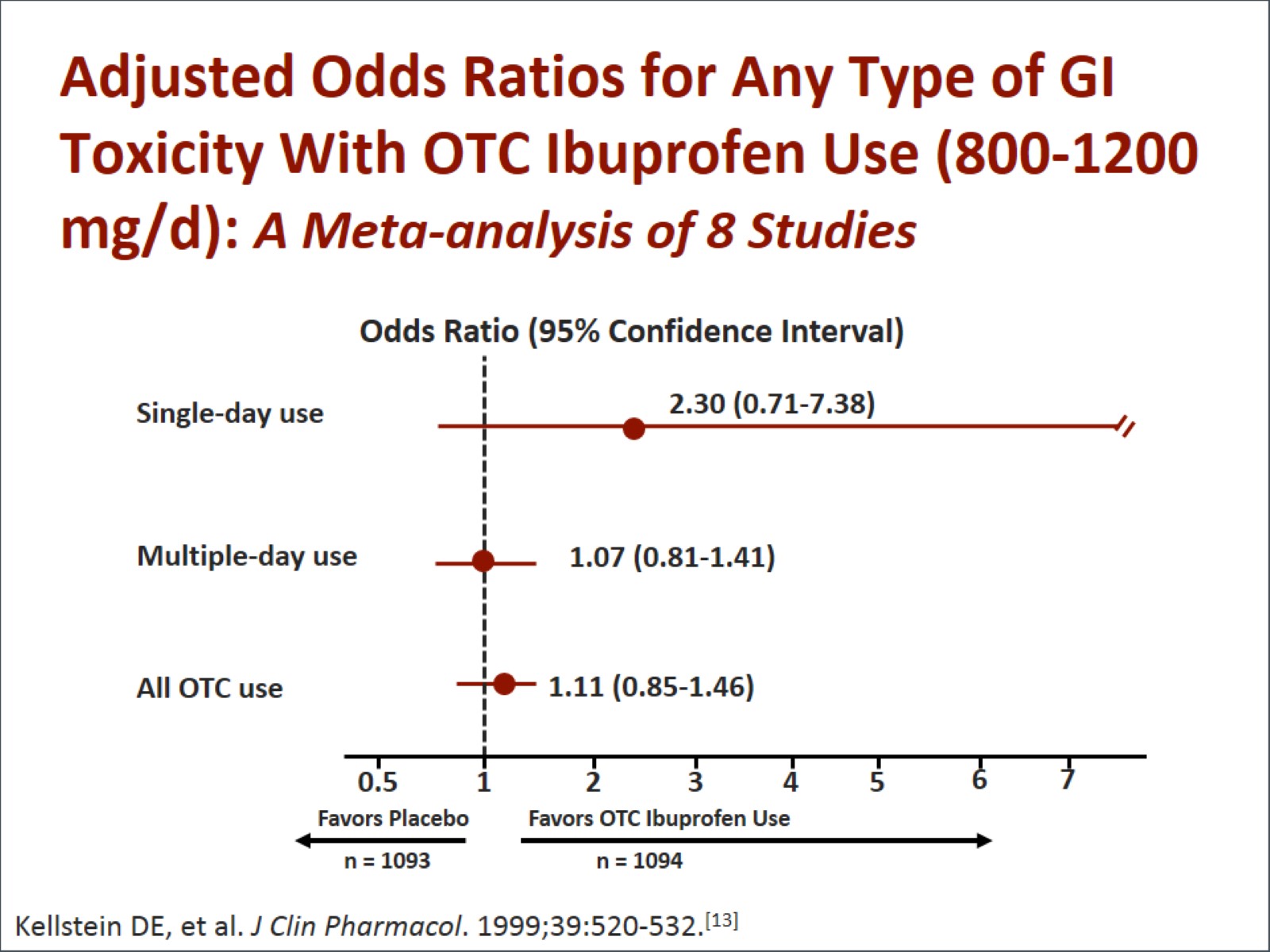 Adjusted Odds Ratios for Any Type of GI Toxicity With OTC Ibuprofen Use (800-1200 mg/d): A Meta-analysis of 8 Studies
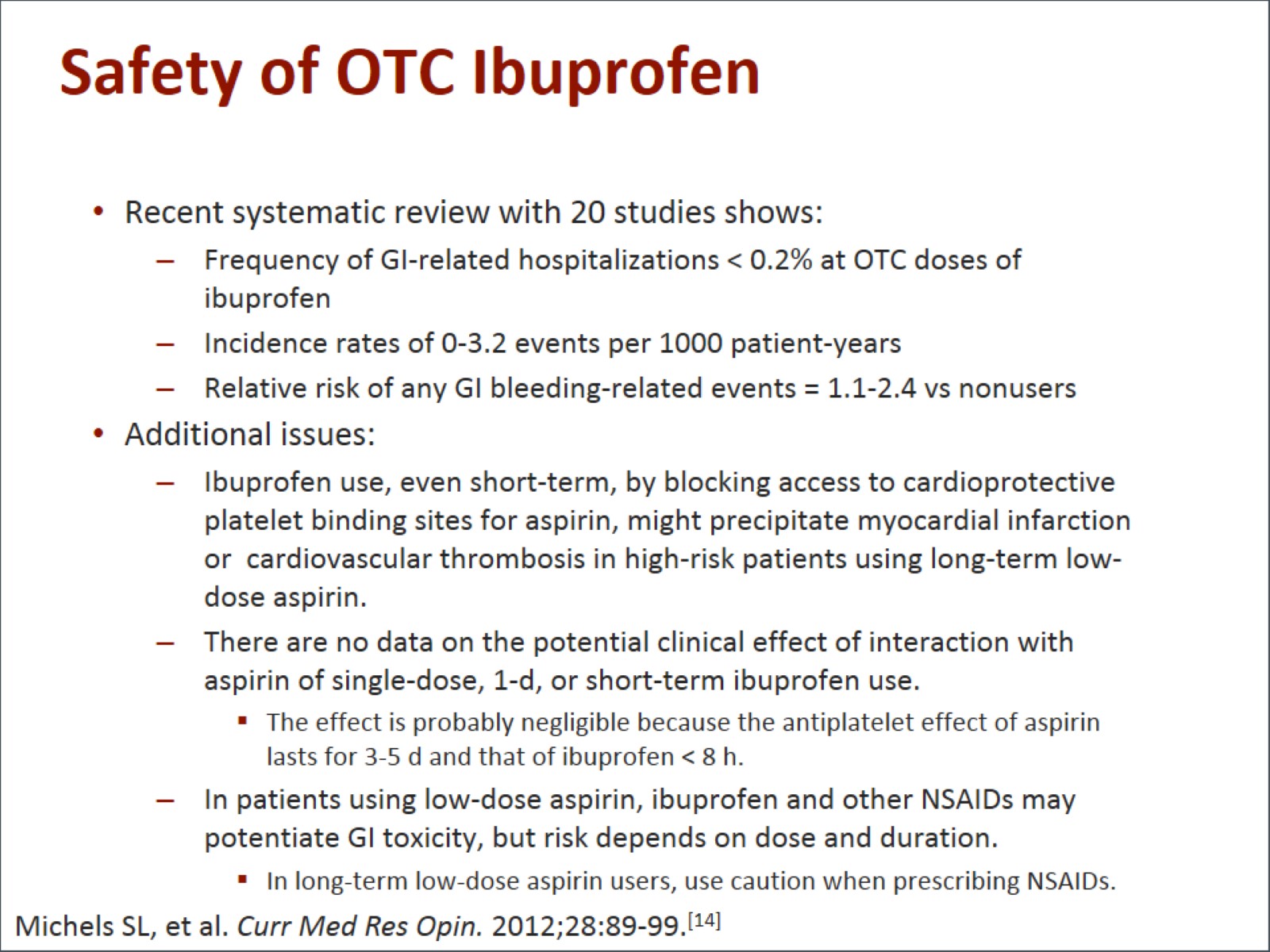 Safety of OTC Ibuprofen
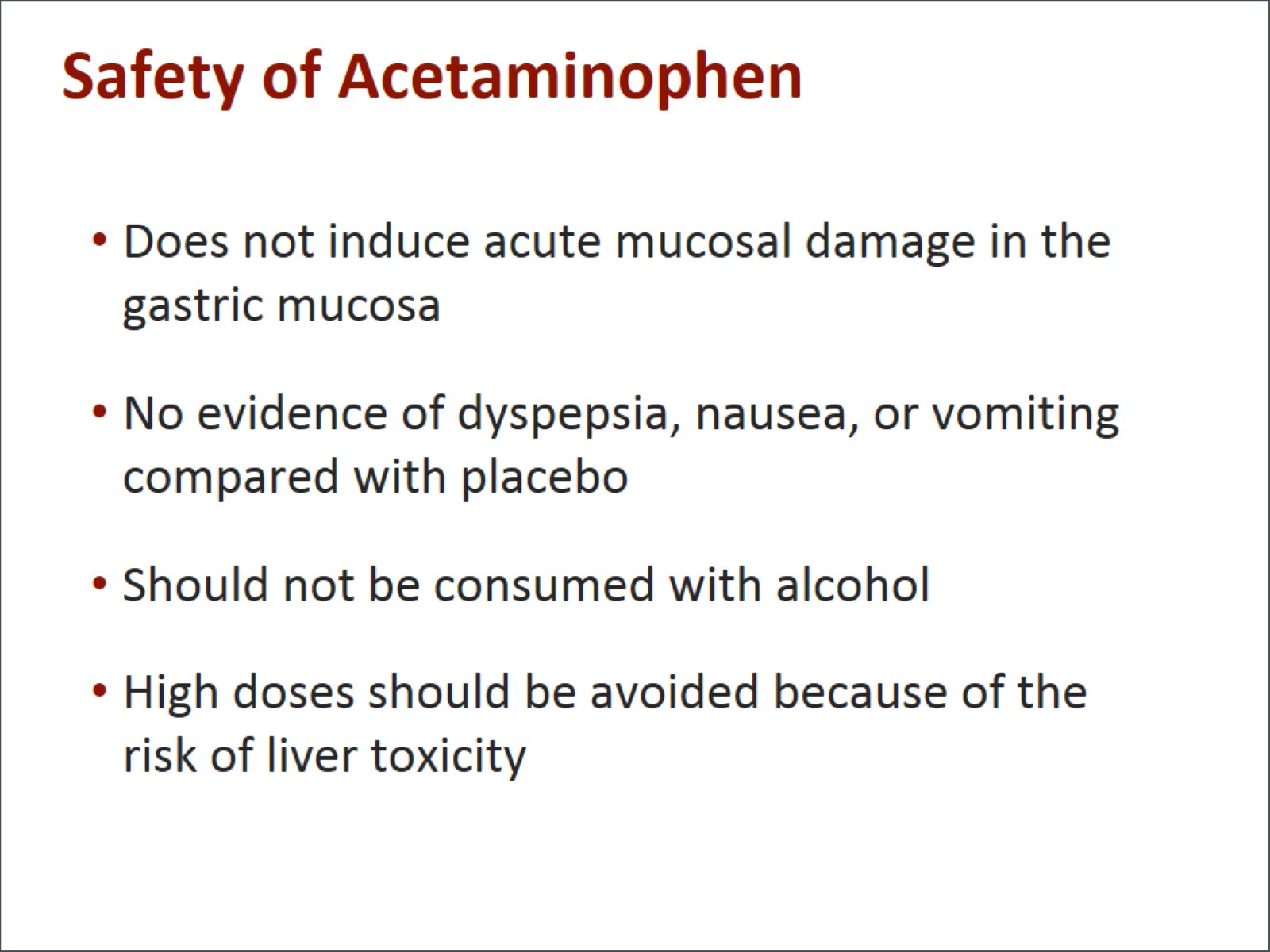 Safety of Acetaminophen
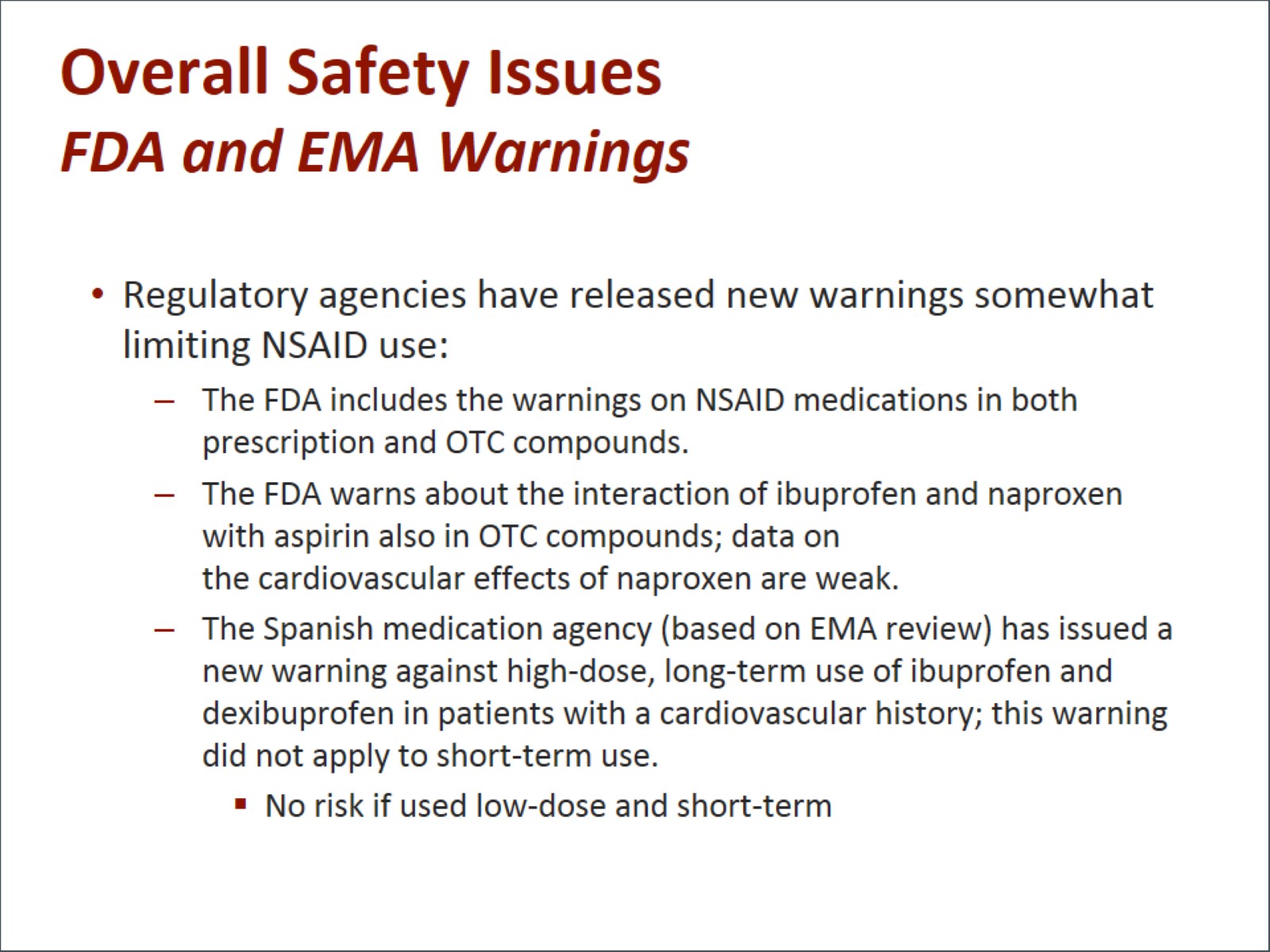 Overall Safety IssuesFDA and EMA Warnings
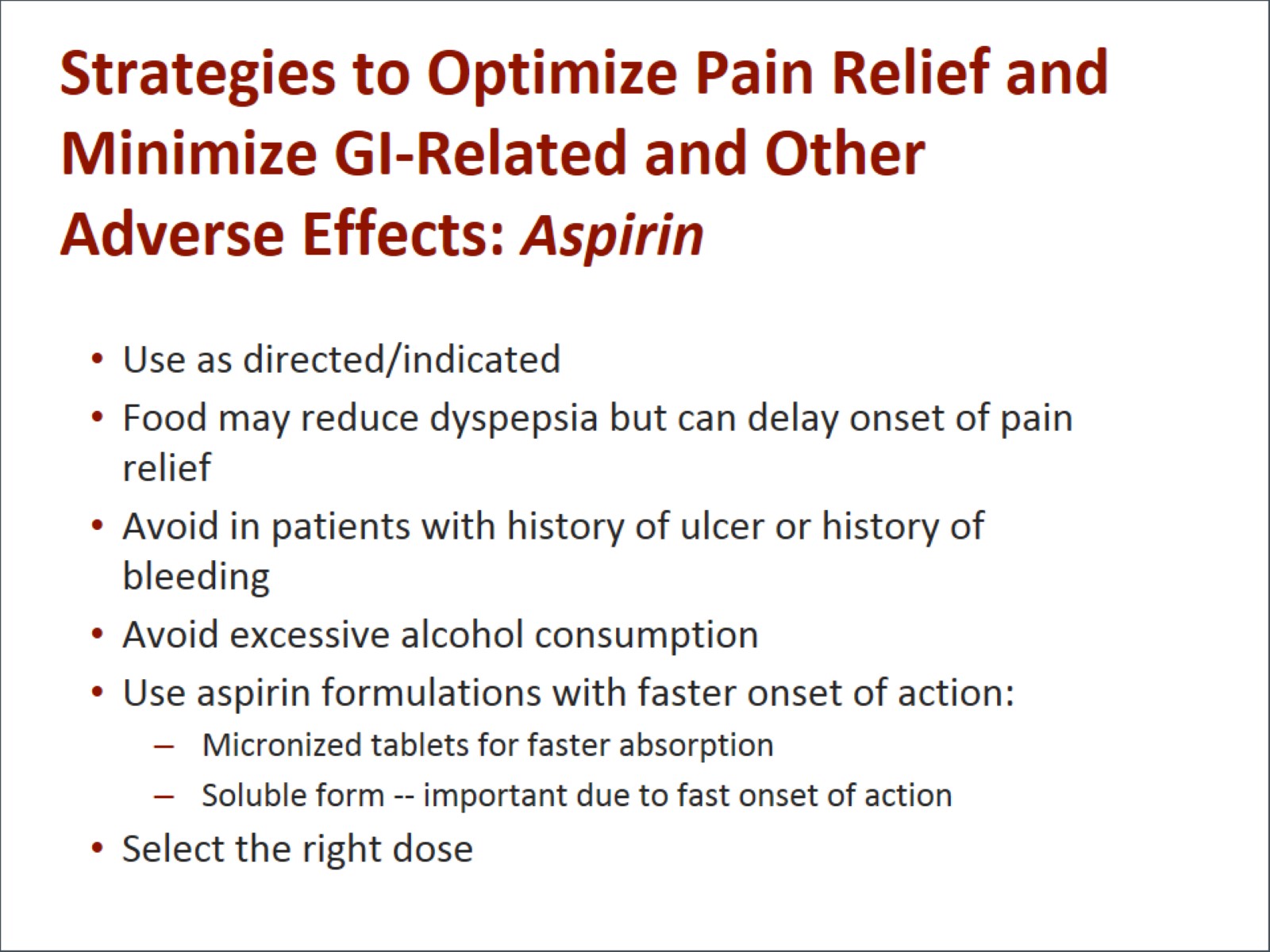 Strategies to Optimize Pain Relief and Minimize GI-Related and Other Adverse Effects: Aspirin
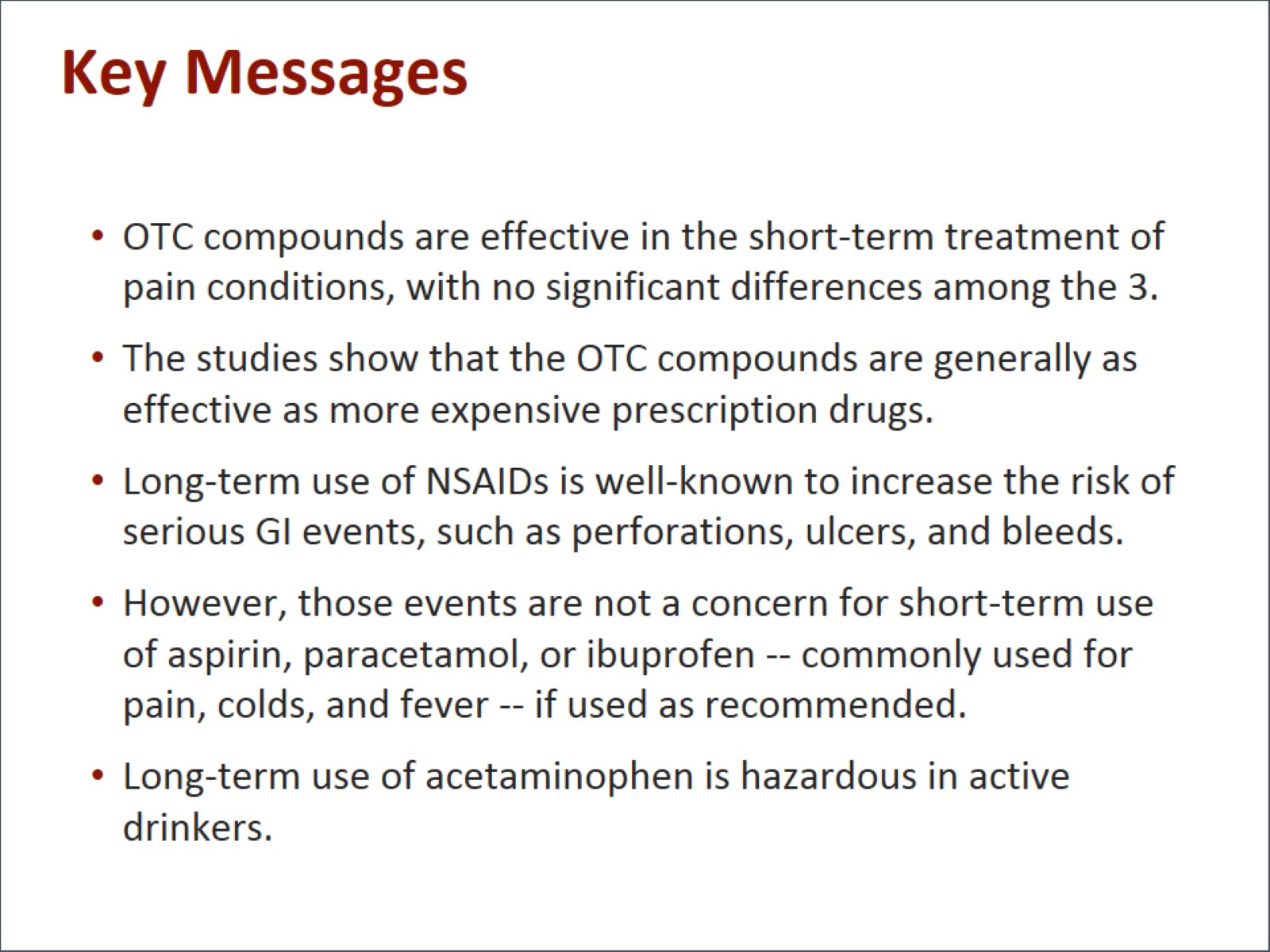 Key Messages
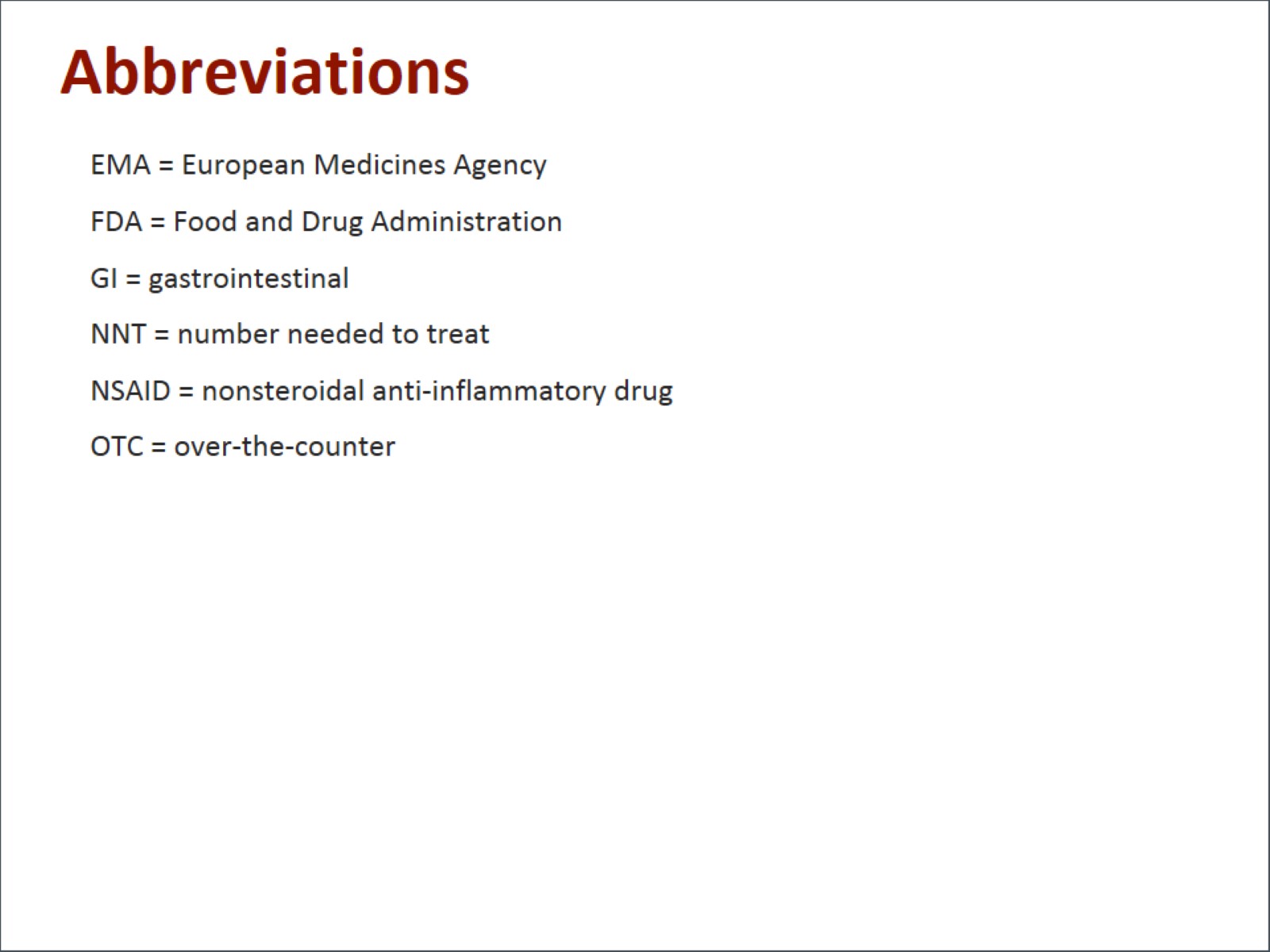 Abbreviations
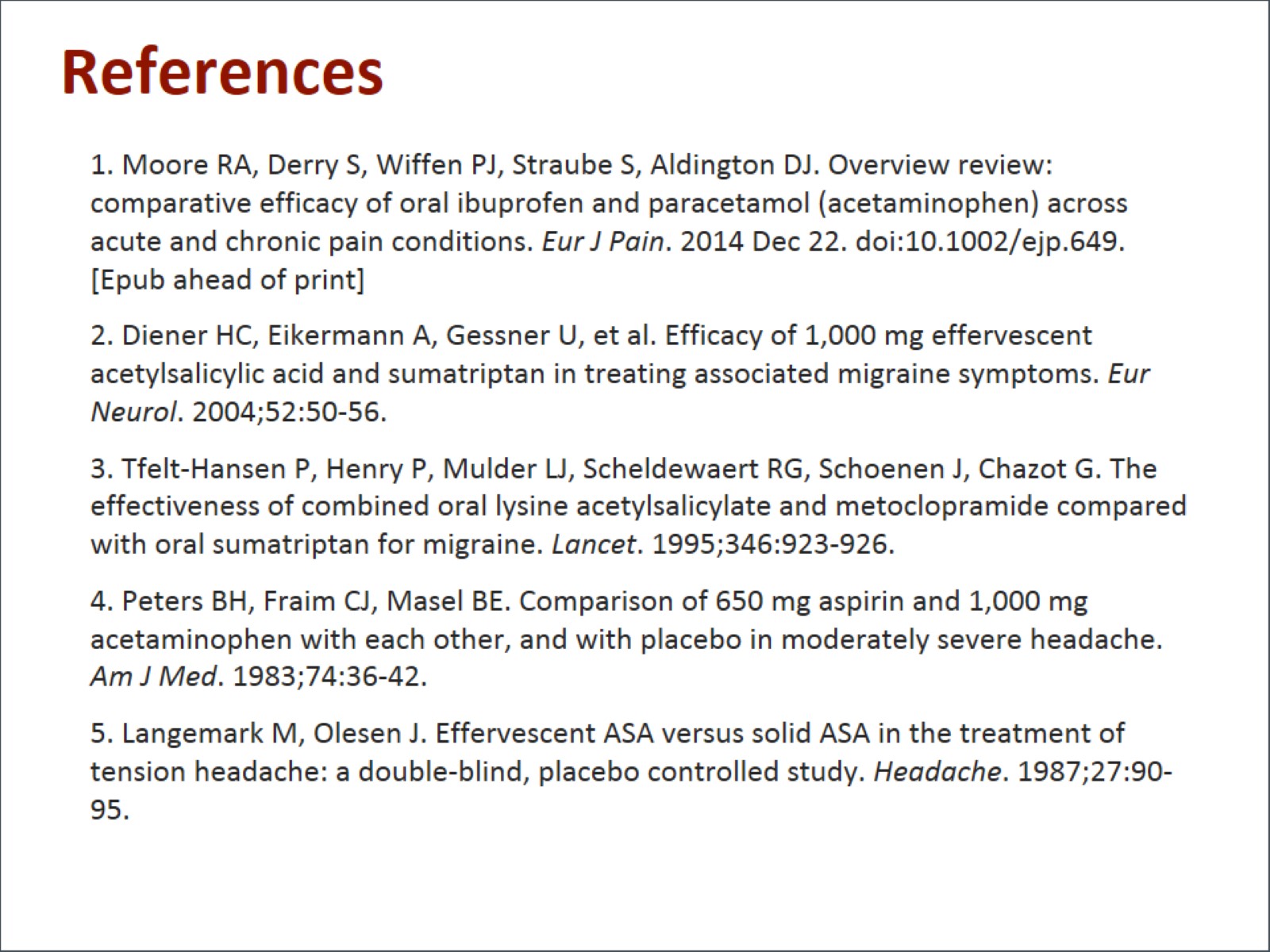 References
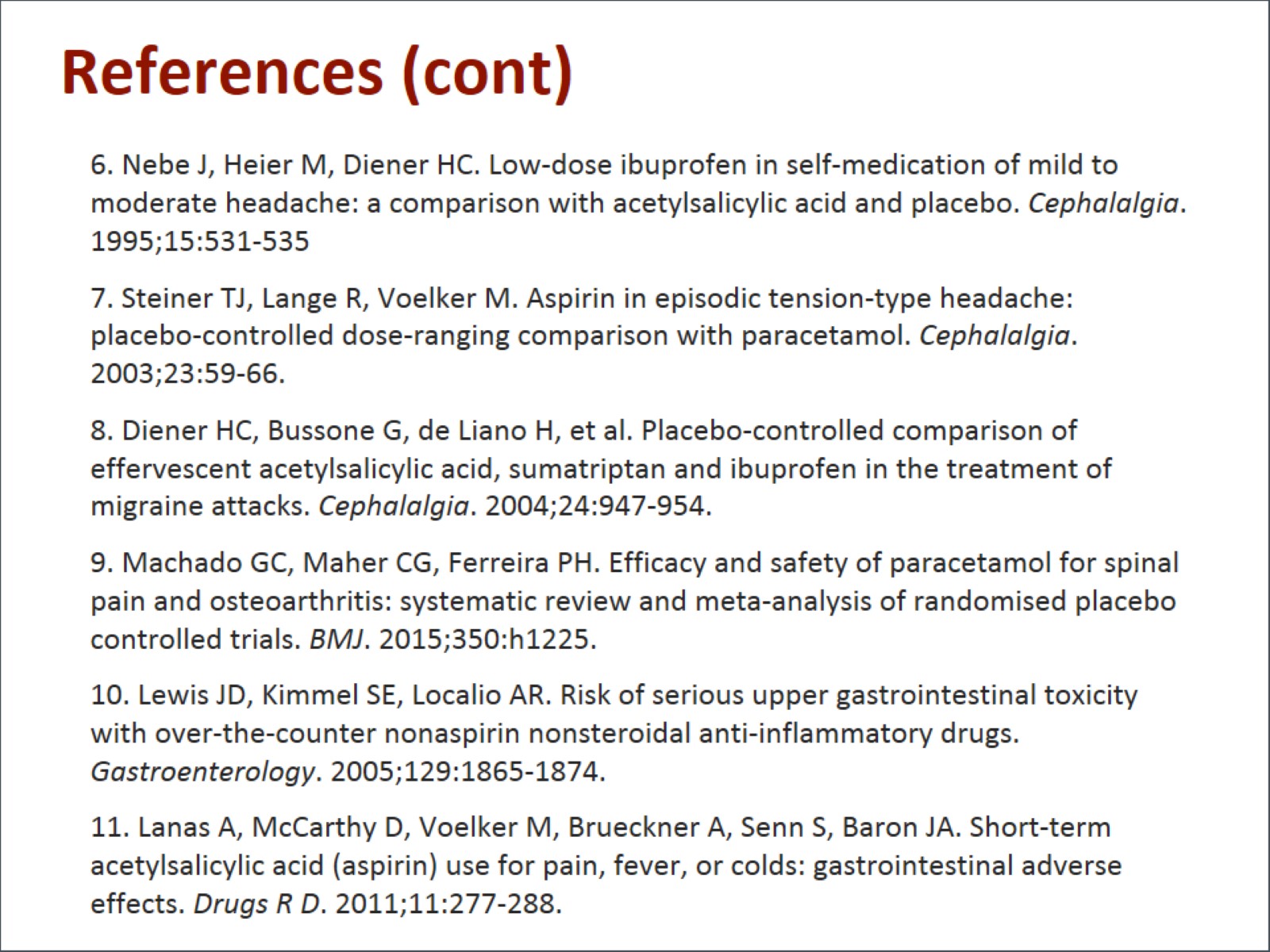 References (cont)
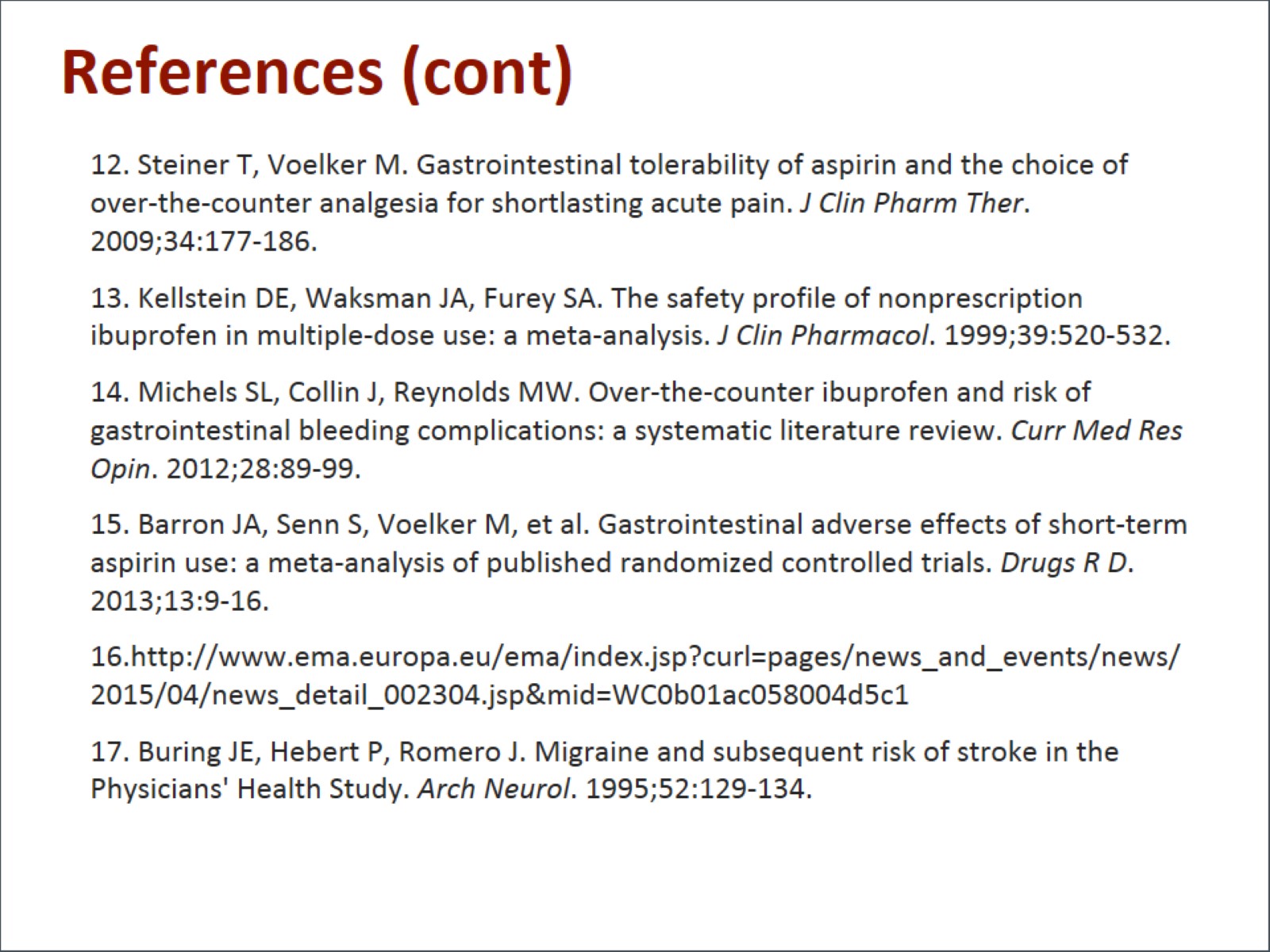 References (cont)